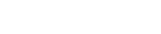 Free
Coffee
Presentation
Insert the Sub Title of Your Presentation
http://www.free-powerpoint-templates-design.com
Agenda Style
01
02
03
04
Contents
Contents
Contents
Contents
Get a modern PowerPoint  Presentation that is beautifully designed. I hope and I believe that this Template will your Time.
Get a modern PowerPoint  Presentation that is beautifully designed. I hope and I believe that this Template will your Time.
Get a modern PowerPoint  Presentation that is beautifully designed. I hope and I believe that this Template will your Time.
Get a modern PowerPoint  Presentation that is beautifully designed. I hope and I believe that this Template will your Time.
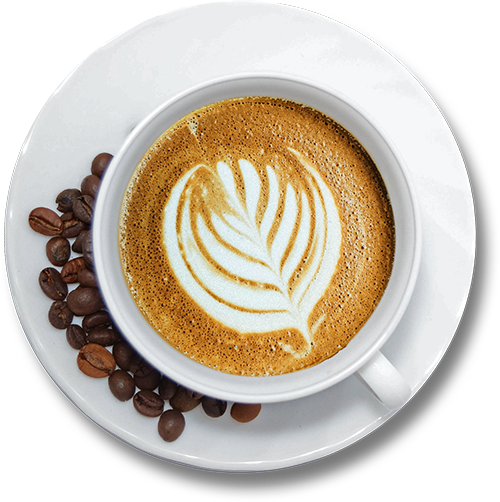 Section Break
Insert the Sub Title of Your Presentation
Infographic Style
Your Text  Here
Your Text  Here
Your Text  Here
Your Text  Here
Your Text  Here
2015
2016
2017
2018
2019
Get a modern PowerPoint  Presentation that is beautifully designed.
Get a modern PowerPoint  Presentation that is beautifully designed.
Get a modern PowerPoint  Presentation that is beautifully designed.
Get a modern PowerPoint  Presentation that is beautifully designed.
Get a modern PowerPoint  Presentation that is beautifully designed.
Meet Our Team
Get a modern PowerPoint  Presentation that is beautifully designed.
Max Jones
Tony Wilson
Anastasia
Manager
Programmer
Designer
Example Text : 
Get a modern PowerPoint  Presentation that is beautifully designed.
Example Text : 
Get a modern PowerPoint  Presentation that is beautifully designed.
Example Text : 
Get a modern PowerPoint  Presentation that is beautifully designed.
Simple Worldmap Presentation
Get a modern PowerPoint  Presentation that is beautifully designed.  Easy to change colors, photos and Text. You can simply impress your audience and add a unique zing and appeal to your Presentations.
40%
30%
Text  Here
20%
Text  Here
10%
Text  Here
Infographic Style
Your Text  Here
Your Text  Here
Your Text  Here
You can simply impress your audience and add a unique zing and appeal to your Presentations.
You can simply impress your audience and add a unique zing and appeal to your Presentations.
You can simply impress your audience and add a unique zing and appeal to your Presentations.
DAY
BEGINS
We Create
Quality Professional 
PPT Presentation
Coffee Portfolio Designed
Infographic Style
Your Text  Here
Your Text  Here
Your Text  Here
You can simply impress your audience and add a unique zing and appeal to your Presentations.
You can simply impress your audience and add a unique zing and appeal to your Presentations.
You can simply impress your audience and add a unique zing and appeal to your Presentations.
Infographic Style
Arrow Style Infographic
You can simply impress your audience and add a unique zing and appeal to your Presentations. Easy to change colors, photos and Text. I hope and I believe that this Template will your Time, Money and Reputation. I hope and I believe that this Template will your Time, Money and Reputation.
Your Text  Here
Your Text  Here
Your Text  Here
You can simply impress your audience and add a unique zing and appeal to your Presentations.
You can simply impress your audience and add a unique zing and appeal to your Presentations.
You can simply impress your audience and add a unique zing and appeal to your Presentations.
Portfolio  Designed
You can simply impress your audience and add a unique zing and appeal to your Presentations. I hope and I believe that this Template will your Time, Money and Reputation. Get a modern PowerPoint  Presentation that is beautifully designed.

Get a modern PowerPoint  Presentation that is beautifully designed.
AWESOME
Infographic Style
Your Text  Here
Your Text  Here
Your Text  Here
Your Text  Here
You can simply impress your audience and add a unique zing and appeal to your Presentations. Easy to change colors, photos and Text
You can simply impress your audience and add a unique zing and appeal to your Presentations.
You can simply impress your audience and add a unique zing and appeal to your Presentations. Easy to change colors, photos and Text
You can simply impress your audience and add a unique zing and appeal to your Presentations. Easy to change colors, photos and Text
Infographic Style
Content  Here
Content  Here
Content  Here
Content  Here
You can simply impress your audience and add a unique zing and appeal to your Presentations.
You can simply impress your audience and add a unique zing and appeal to your Presentations.
You can simply impress your audience and add a unique zing and appeal to your Presentations.
You can simply impress your audience and add a unique zing and appeal to your Presentations.
Add Text
Add Text
Simple PowerPoint Presentation
Simple PowerPoint Presentation
Contents Here
You can simply impress your audience and add a unique zing and appeal to your Presentations. Get a modern PowerPoint  Presentation that is beautifully designed. I hope and I believe that this Template will your Time, Money and Reputation. Get a modern PowerPoint  Presentation that is beautifully designed.
You can simply impress your audience and add a unique zing and appeal to your Presentations.
You can simply impress your audience and add a unique zing and appeal to your Presentations.
AWESOME
SLIDE
LOREM IPSUM
DOLOR SIT AMET
LOREM IPSUM DOLOR SIT AMET,
CU USU AGAM INTEGRE IMPEDIT.
Infographic Style
High
Quality
Infographic
Add Contents Title
Add Contents Title
Add Contents Title
Add Contents Title
You can simply impress your audience and add a unique zing and appeal to your Presentations. Easy to change colors, photos.
You can simply impress your audience and add a unique zing and appeal to your Presentations. Easy to change colors, photos.
You can simply impress your audience and add a unique zing and appeal to your Presentations. Easy to change colors, photos.
You can simply impress your audience and add a unique zing and appeal to your Presentations. Easy to change colors, photos.
Infographic Style
Your Text  Here
Your Text  Here
Get a modern PowerPoint  Presentation that is beautifully designed.  Easy to change colors, photos and Text. You can simply impress your audience and add a unique zing and appeal to your Presentations.
Get a modern PowerPoint  Presentation that is beautifully designed.  Easy to change colors, photos and Text. You can simply impress your audience and add a unique zing and appeal to your Presentations.
80%
60%
time is 
my time
Infographic Style
02
03
01
Your Text Here
Your Text Here
Your Text Here
Your Text Here
Get a modern PowerPoint  Presentation that is beautifully designed.
Get a modern PowerPoint  Presentation that is beautifully designed.
Get a modern PowerPoint  Presentation that is beautifully designed.
Get a modern PowerPoint  Presentation that is beautifully designed.
04
Infographic Style
1. Contents Here A
You can simply impress your audience and add a unique zing and appeal to your Presentations. Easy to change colors, photos and Text.
2. Contents Here B
You can simply impress your audience and add a unique zing and appeal to your Presentations. Easy to change colors, photos and Text.
3. Contents Here C
You can simply impress your audience and add a unique zing and appeal to your Presentations. Easy to change colors, photos and Text.
4. Contents Here D
You can simply impress your audience and add a unique zing and appeal to your Presentations. Easy to change colors, photos and Text.
Portfolio Presentation
Simple Portfolio Presentation
You can simply impress your audience and add a unique zing and appeal to your Presentations. Get a modern PowerPoint  Presentation that is beautifully designed. Easy to change colors, photos and Text. I hope and I believe that this Template will your Time, Money and Reputation. Easy to change colors, photos and Text.
Infographic Style
Your Text  Here
You can simply impress your audience and add a unique zing and appeal to your Reports and Presentations with our Templates. This text can be replaced with your own text. This text can be replaced with your own text. Get a modern PowerPoint  Presentation that is beautifully designed. Easy to change colors, photos and Text.
Infographic Style
Content  Here
Content  Here
You can simply impress your audience and add a unique zing and appeal to your Reports.
You can simply impress your audience and add a unique zing and appeal to your Reports.
Add Text
Add Text
Simple PowerPoint Presentation
Simple PowerPoint Presentation
Add Text
Simple PowerPoint Presentation
You can simply impress your audience and add a unique zing and appeal to your Reports.
Content  Here
Content  Here
You can simply impress your audience and add a unique zing and appeal to your Reports.
You can simply impress your audience and add a unique zing and appeal to your Reports.
We Create
Quality Professional 
PPT Presentation
Modern  PowerPoint  Presentation
NO.1 Presentation
Get a modern PowerPoint  Presentation that is beautifully designed. I hope and I believe that this Template will your Time, Money and Reputation. Easy to change colors, photos and Text. Get a modern PowerPoint  Presentation that is beautifully designed. You can simply impress your audience and add a unique zing and appeal to your Presentations. I hope and I believe that this Template will your Time, Money and Reputation. Easy to change colors, photos and Text. Get a modern PowerPoint  Presentation that is beautifully designed. 

I hope and I believe that this Template will your Time, Money and Reputation. Easy to change colors, photos and Text.
Infographic Style
Modern  PowerPoint  Presentation
50%
35%
50%
Get a modern PowerPoint  Presentation that is beautifully designed. You can simply impress your audience and add a unique zing and appeal to your Presentations.
25%
15%
Your Text  Here
Your Text  Here
Your Text  Here
Your Text  Here
Easy to change colors, photos and Text.
Easy to change colors, photos and Text.
Easy to change colors, photos and Text.
Easy to change colors, photos and Text.
Infographic Style
Content  Here
Content  Here
Content  Here
You can simply impress your audience and add a unique zing and appeal to your Presentations. Easy to change colors, photos and Text.
You can simply impress your audience and add a unique zing and appeal to your Presentations. Easy to change colors, photos and Text.
You can simply impress your audience and add a unique zing and appeal to your Presentations.
AWESOME
PRESENTATION
You can simply impress your audience and add a unique zing and appeal to your Presentations. Get a modern PowerPoint  Presentation that is beautifully designed. Easy to change colors, photos and Text. I hope and I believe that this Template will your Time, Money and Reputation. Easy to change colors, photos and Text.
We Create Quality 
Professional PPT Presentation
COFFEE TIME
Infographic Style
You can simply impress your audience and add a unique zing and appeal to your Presentations.  Easy to change colors, photos.
You can simply impress your audience and add a unique zing and appeal to your Presentations.  Easy to change colors, photos.
01
02
Example Text : 
Get a modern PowerPoint  Presentation that is beautifully designed. You can simply impress your audience and add a unique zing and appeal to your Presentations.
Example Text : 
Get a modern PowerPoint  Presentation that is beautifully designed. You can simply impress your audience and add a unique zing and appeal to your Presentations.
You can simply impress your audience and add a unique zing and appeal to your Presentations. Easy to change colors, photos.
You can simply impress your audience and add a unique zing and appeal to your Presentations.  Easy to change colors, photos.
03
04
Example Text : 
Get a modern PowerPoint  Presentation that is beautifully designed. You can simply impress your audience and add a unique zing and appeal to your Presentations.
Example Text : 
Get a modern PowerPoint  Presentation that is beautifully designed. You can simply impress your audience and add a unique zing and appeal to your Presentations.
Infographic Style
We Create
Quality Professional 
PPT Presentation
CONTENT
You can simply impress your audience and add a unique zing and appeal to your Presentations.
Example Text : Get a modern PowerPoint  Presentation that is beautifully designed. I hope and I believe that this Template will your Time, Money and Reputation. You can simply impress your audience and add a unique zing and appeal to your Presentations.
CONTENT
You can simply impress your audience and add a unique zing and appeal to your Presentations.
COFFEE
CONTENT
You can simply impress your audience and add a unique zing and appeal to your Presentations.
We Create
Professional Presentation
LOREM IPSUM
DOLOR SIT AMET,
LOREM IPSUM DOLOR SIT AMET,
CU USU AGAM INTEGRE IMPEDIT.
Power PowerPoint Presentation
2008 ~ 2015  Text here
Example Text : Get a modern PowerPoint  Presentation that is beautifully designed.

2016 ~ 2020 Text here
Example Text : Get a modern PowerPoint  Presentation that is beautifully designed
Infographic Style
Contents _ Type
Contents _ Type
Contents _ Type
67%
67%
67%
Contents A
Contents A
Contents A
You can simply impress your audience and add a unique zing.
You can simply impress your audience and add a unique zing.
You can simply impress your audience and add a unique zing.
Infographic Style
ALLPPT Layout Clean Text Slide
You can simply impress your audience and add a unique zing and appeal to your Presentations.
Content Here
Content Here
Chart Title
80%
60%
70%
Infographic Style
Your Text  Here
Your Text  Here
Your Text  Here
Your Text  Here
Your Text  Here
Your Text  Here
You can simply impress your audience and add a unique zing and appeal to your Presentations. Easy to change colors, photos.
You can simply impress your audience and add a unique zing and appeal to your Presentations. Easy to change colors, photos.
You can simply impress your audience and add a unique zing and appeal to your Presentations. Easy to change colors, photos.
You can simply impress your audience and add a unique zing and appeal to your Presentations. Easy to change colors, photos.
You can simply impress your audience and add a unique zing and appeal to your Presentations. Easy to change colors, photos.
You can simply impress your audience and add a unique zing and appeal to your Presentations. Easy to change colors, photos.
ALLPPT Layout
Clean Text Slide for your Presentation
We Create Professional Presentation Designed
Content Here : I hope and I believe that this Template will your Time.
Content Here : I hope and I believe that this Template will your Time.
Content Here : I hope and I believe that this Template will your Time.
Infographic Style
01
Modern PowerPoint  Presentation
Example Text : 
Get a modern PowerPoint  Presentation that is beautifully designed. You can simply impress your audience and add a unique zing and appeal to your Presentations.
02
Modern PowerPoint  Presentation
Example Text : 
Get a modern PowerPoint  Presentation that is beautifully designed. You can simply impress your audience and add a unique zing and appeal to your Presentations.
03
Modern PowerPoint  Presentation
Example Text : 
Get a modern PowerPoint  Presentation that is beautifully designed. You can simply impress your audience and add a unique zing and appeal to your Presentations.
Infographic Style
Contents_Here
Contents_Here
Example Text : Get a modern PowerPoint  Presentation that is beautifully designed. I hope and I believe that this Template will your Time, Money and Reputation.
Example Text : Get a modern PowerPoint  Presentation that is beautifully designed. I hope and I believe that this Template will your Time, Money and Reputation.
01
02
Contents_Here
Contents_Here
Example Text : Get a modern PowerPoint  Presentation that is beautifully designed. I hope and I believe that this Template will your Time, Money and Reputation.
Example Text : Get a modern PowerPoint  Presentation that is beautifully designed. I hope and I believe that this Template will your Time, Money and Reputation.
03
04
Infographic Style
Get a modern PowerPoint  Presentation that is beautifully designed. I hope and I believe that this Template will your Time.
80%
Text
Your Content Here
Get a modern PowerPoint  Presentation that is beautifully designed. I hope and I believe that this Template will your Time, Money and Reputation. Easy to change colors, photos and Text. Get a modern PowerPoint  Presentation that is beautifully designed.
ALLPPT Layout
Clean Text Slide for your Presentation
Infographic Style
70%
40%
50%
60%
Contents
Contents
Contents
Contents
Infographic Style
Contents _ Graph
Example Text : Get a modern PowerPoint  Presentation that is beautifully designed.
Contents _ Graph
Example Text : Get a modern PowerPoint  Presentation that is beautifully designed. I hope and I believe that this Template will your Time, Money and Reputation. Easy to change colors, photos and Text. Get a modern PowerPoint  Presentation that is beautifully designed. I hope and I believe that this Template will your Time, Money and Reputation. Easy to change colors, photos and Text.
Contents _ Graph
Example Text : Get a modern PowerPoint  Presentation that is beautifully designed.
Contents _ Graph
Contents
Title
Example Text : Get a modern PowerPoint  Presentation that is beautifully designed.
Contents _ Graph
Example Text : Get a modern PowerPoint  Presentation that is beautifully designed.
You can simply impress your audience and add a unique zing and appeal to your Presentations. Easy to change colors, photos and Text. Get a modern PowerPoint  Presentation that is beautifully designed.
Modern Portfolio Presentation
Portfolio Presentation
Infographic Style
ALLPPT Layout
Clean Text Slide for your Presentation
Get a modern PowerPoint  Presentation that is beautifully designed. I hope and I believe that this Template will your Time.
Portfolio  Designed
You can simply impress your audience and add a unique zing and appeal to your Presentations. I hope and I believe that this Template will your Time, Money and Reputation. Get a modern PowerPoint  Presentation that is beautifully designed.

Get a modern PowerPoint  Presentation that is beautifully designed.
Coffee
Infographic Style
01
03
05
Your 
Contents  Here
Your 
Contents  Here
Your 
Contents  Here
02
04
Your 
Contents  Here
Your 
Contents  Here
Columns Layout
ALLPPT Layout
Clean Text Slide for your Presentation
01
02
Easy to change colors, photos and Text.
Easy to change colors, photos and Text.
Easy to change colors, photos and Text. Get a modern PowerPoint  Presentation that is beautifully designed. I hope and I believe that this Template will your Time, Money and Reputation. Easy to change colors, photos and Text. You can simply impress your audience and add a unique zing and appeal to your Presentations. 

Get a modern PowerPoint  Presentation that is beautifully designed.
Easy to change colors, photos and Text. Get a modern PowerPoint  Presentation that is beautifully designed. I hope and I believe that this Template will your Time, Money and Reputation. Easy to change colors, photos and Text. You can simply impress your audience and add a unique zing and appeal to your Presentations. 

Get a modern PowerPoint  Presentation that is beautifully designed.
Columns Layout
Your Text Here
Your Text Here
Easy to change colors, photos and Text. Get a modern PowerPoint  Presentation that is beautifully designed. I hope and I believe that this Template will your Time, Money and Reputation. You can simply impress your audience and add a unique zing and appeal to your Presentations. 

Get a modern PowerPoint  Presentation that is beautifully designed. You can simply impress your audience and add a unique zing and appeal to your Presentations.
Easy to change colors, photos and Text. Get a modern PowerPoint  Presentation that is beautifully designed. I hope and I believe that this Template will your Time, Money and Reputation. You can simply impress your audience and add a unique zing and appeal to your Presentations. 

Get a modern PowerPoint  Presentation that is beautifully designed. You can simply impress your audience and add a unique zing and appeal to your Presentations.
This PowerPoint Template has clean and neutral design that can be adapted to any content and meets various market segments.
Thank You
Insert the Sub Title of Your Presentation
Fully Editable Shapes
Fully Editable Icon Sets: A
Fully Editable Icon Sets: B
Fully Editable Icon Sets: C